ARCP training during Covid-19 restrictions
Please mute microphones and use the chat function to ask questions.
Pam Smith May 2020
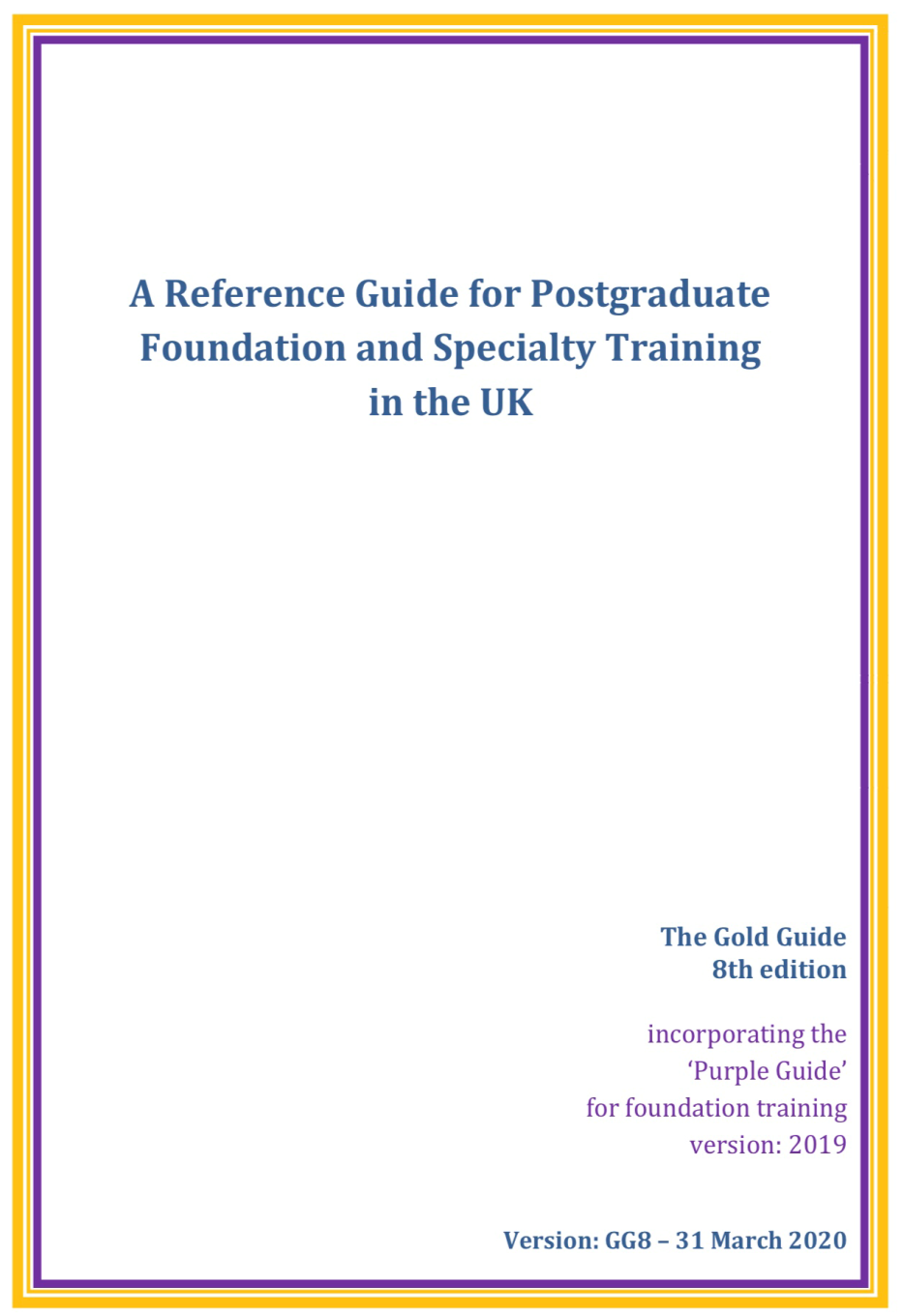 ARCP updateGold Guide v. 8Released 31/3/2020
[Speaker Notes: A new version of the Gold Guide to training was released at the end of March 2020.

Combined foundation training and speciality training guidance.]
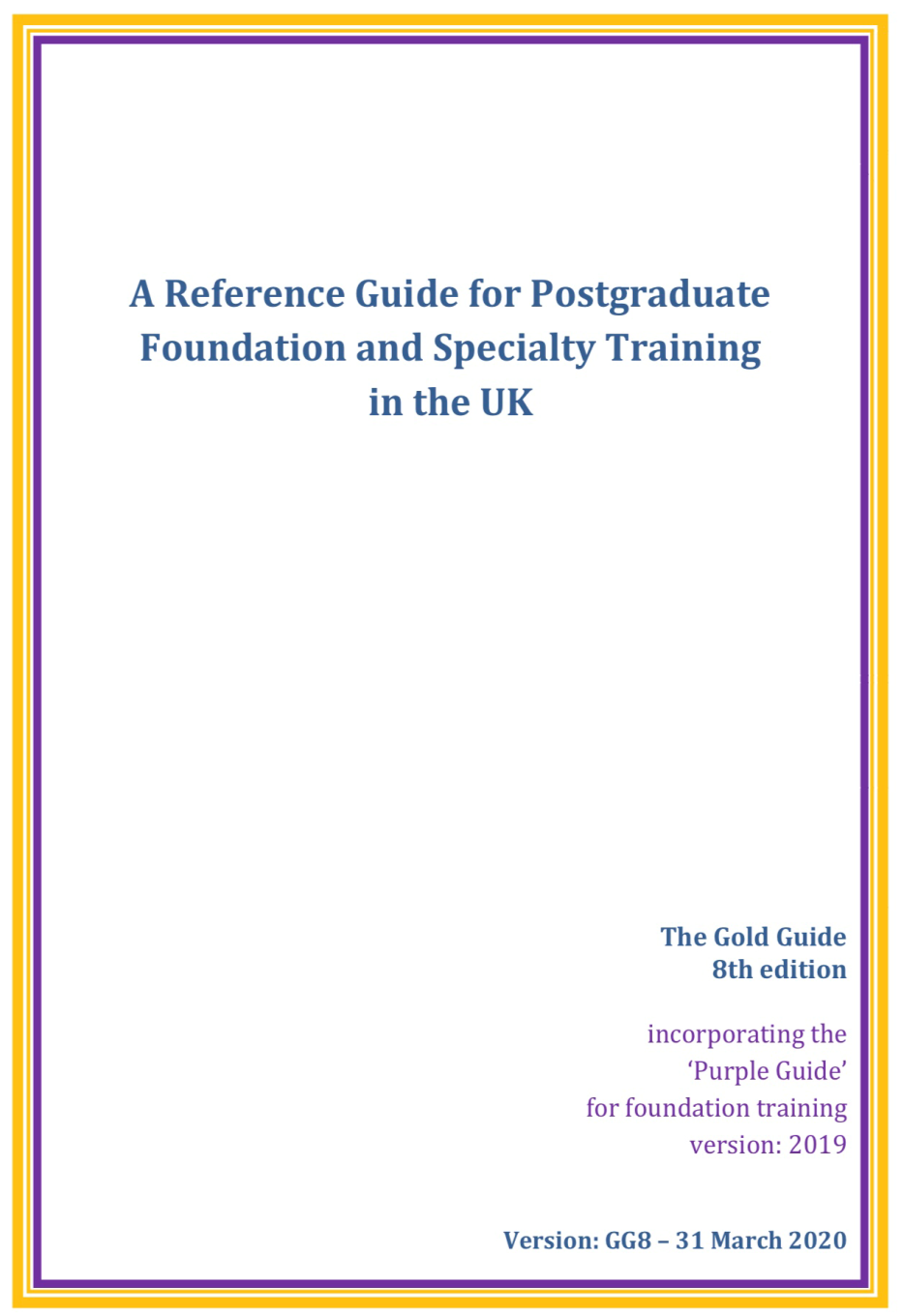 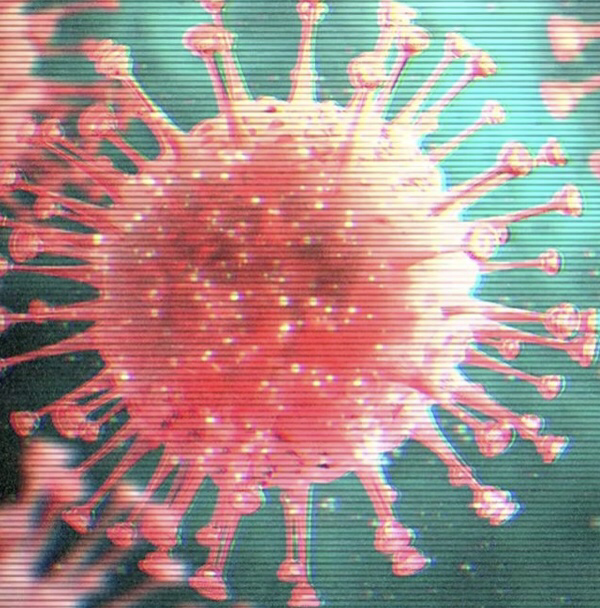 ARCP updateGold Guide v. 8Released 31/3/2020
Pam Smith
[Speaker Notes: A new version of the Gold Guide to training was released at the end of March 2020.

Covid-19 has resulted in us applying these standards but reviewing the number of assessments required for WPBA requiring us to do so in a different format to previously.

The changes to WPBA during this time have been agreed by the 4 nations and COGPED]
Virtual briefing
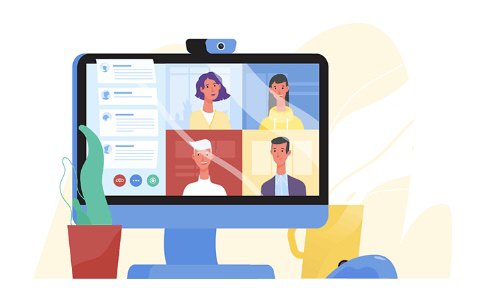 We will have large numbers during the morning briefing

Mute microphones when not speaking

Use the chat function to ask questions or if you require clarification – all will be addressed either during the presentation or at the end if not covered in the presentation
[Speaker Notes: How are virtual panels going to work.

For the briefing we will run through current guidance, some which you will be very familiar with and some which is new guidance to support the delivery of robust, evidence based decisions during panels recognising there will be occasions when pragmatism is also required.

If you wish to ask questions use the conversation function but I will answer these as they arise.

Myself and Karlene will stay in the panel briefing ‘room’ throughout the day in order for you to ask questions.
You will leave the panel briefing meeting to join your panel meeting and either myself or Karlene can join your panels to discuss trainees as required.]
ARCP process during Covid-19April 2020
Letter sent to trainees states

‘Learning opportunities from providing support to address the COVID-19 response are significant, but it is recognised that there could be an impact on anticipated learning and trainee progression given that trainees may fail to meet some of their curriculum requirements.’

‘The Statutory Education Bodies together with the GMC and AoMRC are determined to ensure the longer-term needs of doctors in training are not compromised.’
‘Where training is interrupted or learning outcomes are not achieved due to a major incident response, these issues will be taken into account at the trainee’s next Annual Review of Competence Progression (ARCP) which will inform future training requirements and placement planning.’
[Speaker Notes: Letter sent out to trainees reassuring them that any disruptions to their training opportunities whilst working flexibly to deliver care during the Covid-19 pandemic would not result in any disadvantage to trainees and their progression.

Advice to hold ARCP panels at critical progression points during training across specialities.

We have a short training program with only one critical progression point.   At the end of training.
Large numbers of trainees and risk of creating a bottle neck later in the year.
Risk of missing trainees who need additional educational support

In GP we will be continuing with annual ARCPs although many aspects of these will be a lighter touch

During Covid-19   2 panel members will be considered to be quorate unless a non standard outcome is possible when 3 panel members should be present]
Virtual Panels
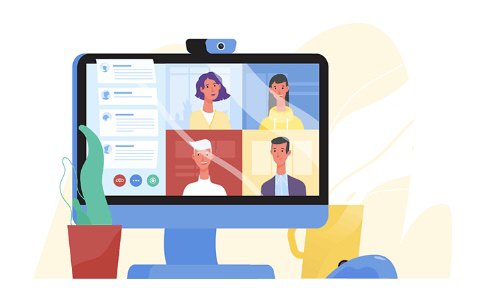 An administrator will be present for the virtual panel 

A panel chair and 2-3 panel members
There will be no lay representative.
There will be no observers to ARCP .
There will be no external /RCGP assessor
[Speaker Notes: After this briefing we will all leave this meeting and join our individual ARCP panel meetings.]
Final ARCPs during Covid-19 restrictions
Are the posts on the summary page correct ?  
12 months in GP and 12 months in secondary care continue to be a requirement.
Is the CCT date correct?   Has it been adjusted for previous TOOT.  
Check previous ARCP forms for dates and to ensure recommendations from previous panels have been actioned.

BLS certificates needs to be in date at CCT and extending beyond this date.    Required annually.
No current face to face training available therefore an online certificate will be accepted.
The online certificate should mention AED or the trainee should add a reflective entry demonstrating an understanding of AED usage.

Child level 3 safeguarding certificate and a reflective log entry demonstrating an understanding of local processes.
Reflective learning log entry no longer required during Covid-19 restrictions.
Adult safeguarding changes planned for the Summer are not being implemented.
[Speaker Notes: For this ARCP, most trainees are approaching the end of their ST3 or the end of an extension to their training.

We have 3 B panels and 2 A panels due to the higher proportion of trainees who are being assessed at the end of extension periods.

The majority of trainees at this ARCP April 2020 should not have been significantly impacted by Covid-19 and collection of evidence in their WPBA. 
They may however have been impacted by exam cancellations or their own/family illness.]
Final ARCPs during Covid-19 restrictions
CEPS.    All mandatory intimate examinations documented and assessed by ST4 or above.
Evidence of competence required for mandatory intimate examinations for CCT but observed CEPS not possible during restrictions to practice during Covi-19.
A linked CEPS as a learning log entry made by the trainee may be considered as alternative evidence.
ES comment re competency in mandatory CEPS may be used as alternative evidence

UNPLANNED UNSCHEDULED CARE.   
Can be checked as met if reports to hand are satisfactory and no concerns have been raised.
There is no requirement to complete a minimum number of hours.

SEA  
SEA for any event that would appear on revalidation paperwork/form R
[Speaker Notes: For this ARCP, most trainees are approaching the end of their ST3 or the end of an extension to their training.

We have 3 B panels and 2 A panels due to the higher proportion of trainees who are being assessed at the end of extension periods.

The majority of trainees at this ARCP April 2020 should not have been significantly impacted by Covid-19 and collection of evidence in their WPBA. 
They may however have been impacted by exam cancellations or their own/family illness.]
CEPS
5 Mandatory intimate examinations 
Both Bimanual pelvic examination and Speculum examination need to be SPECIFICALLY recorded 
Prostate and Rectal examination are separate assessments
Breast Examination
Male Genital Examination
During Covid-19 restrictions observed CEPS may not be possible, a trainee generated LLE for CEPS or a comment by the ES will be acceptable as evidence
[Speaker Notes: Missing prostate or rectal exam ( one of them is done )  
or  
BIMANUAL and SPECULUM examination not both specified on the CEPS form and cannot be assumed.

Good practice to have a wide range of clinical examination skills and progress in these, not just mandatory  

When pre screening need to check they have been assessed by ST4 or above    
IF A NURSE NEED TO CLARIFY THEIR ADDITIONAL TRAINING AND ENHANCED ROLE on the form

Observed CEPS not needed but evidence of competence needs to be present]
WPBA requirements during Covid-19
WPBA requirements during Covid-19
Trainees who have not
passed their AKT /CSA
but have satisfactory WPBA should be issued an Outcome 10 – acknowledging satisfactory progress whilst recognising the need for additional training time.

If unsatisfactory WPBA and the omissions are not due to 
COVID-19 restrictions, a non standard outcome should still be issued.
[Speaker Notes: Outcome 10

WPBA requirements have been reduced by 50% due to Covid-19 restrictions]
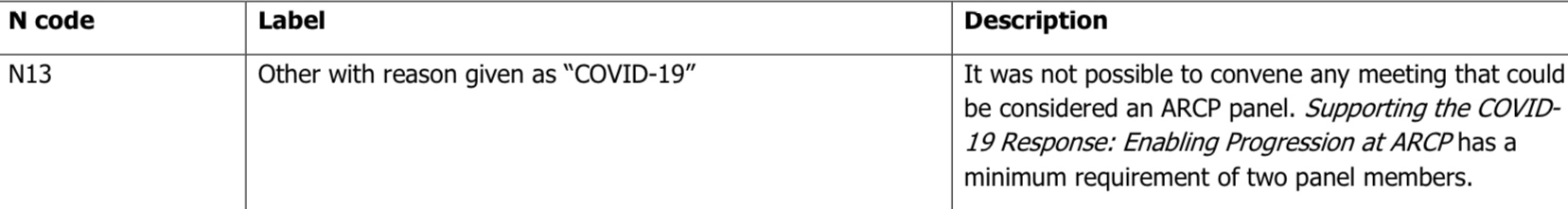 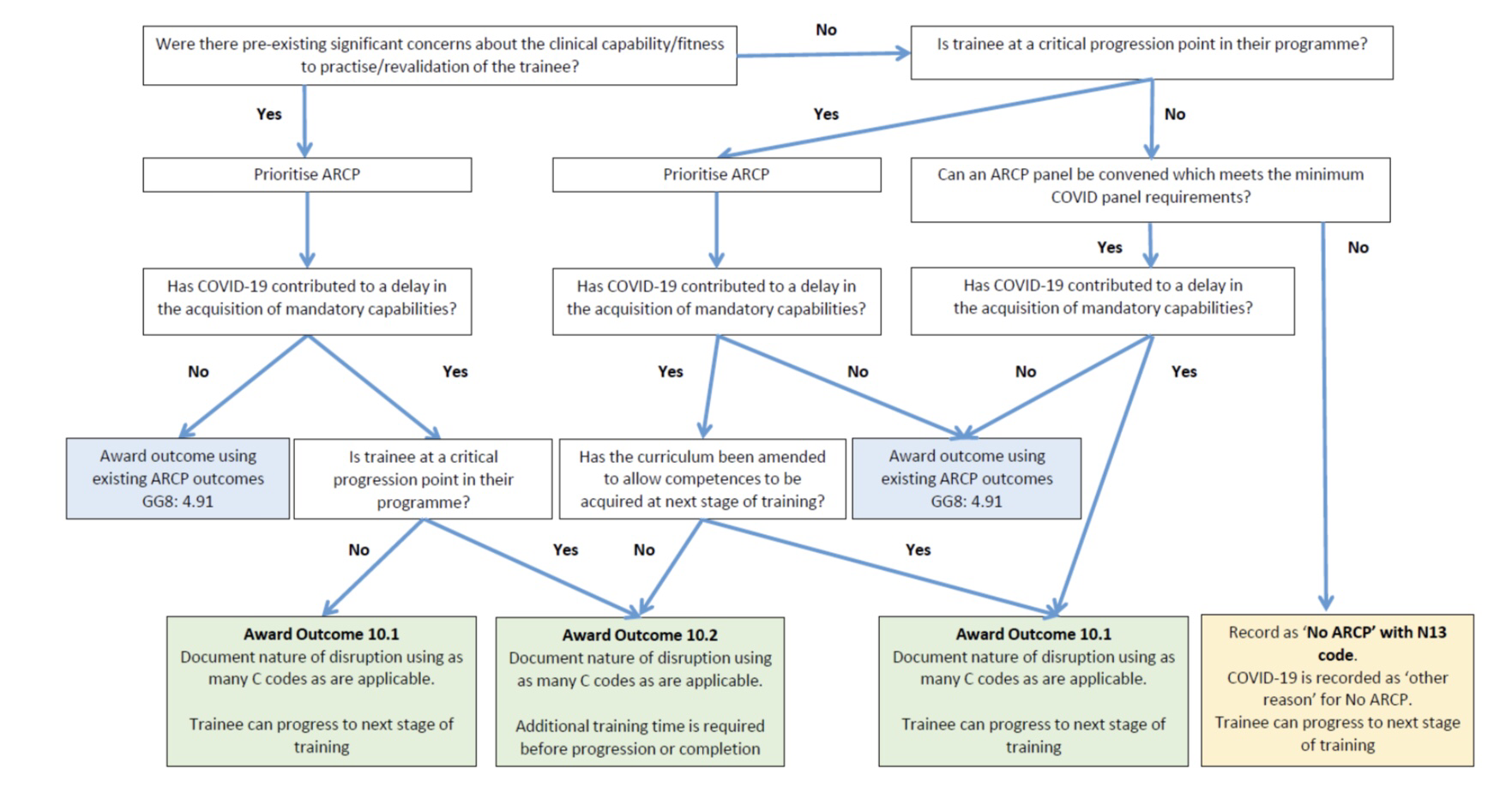 Outcomes and consequences
1
Carry on to next ST year, or within year if LTFT or out of sync
2
Likely to have objectives, checked at another ARCP panel or interim review
3
Extension awarded with objectives, and review before or at the end of it
4
Removal of NTN. Appeals process available, careers advice, potential for some to use CEGPR to get licence to practise as a GP
5
Incomplete evidence. Panel agrees what evidence is required and the timescale and the evidence is reviewed and awards new outcome.
6
Trainee applies for CCT via RCGP and GMC
8
Out of programme. No review, but need to make sure all training in the year reviewed at the next ARCP panel and note of this made.
[Speaker Notes: Incomplete evidence presented – Additional training time may be required The panel can make no statement about progress or otherwise since the trainee has supplied either no information or incomplete information to the panel.The panel should agree what outstanding evidence is required from the trainee and the timescale in which it must be provided to be able to issue an outcome. If the panel considers that an Outcome 1 is likely on the basis of the evidence available and satisfactory outstanding evidence is received, the panel can give authority to the Chair to issue an Outcome 1. However, if the Chair does not receive the agreed evidence to support an Outcome 1 or if the panel considers that an Outcome 2, 3 or 4 is likely on the basis of the evidence available, then a panel will be reconvened. This reconvened panel could be undertaken “virtually”.An Outcome 5 should also be recommended as a consequence of failure to submit Form R or the alternative IT solution in Scotland (paragraph 4.97).]
Maternity Leave
Mat Leave mid training - ARCP if possible immediately before starting Mat leave, otherwise will need as soon as return.
If at the end of training and due to CCT we can do their final ARCP and give outcome 6 – maternity pay unaffected.
Trainees keep employment record but finish training.
Not intended to shorten training time.
If trainee is off sick or takes maternity leave earlier than planned following an O6 then an individual assessment of their training time will be undertaken and the O6 may be reversed.
CCT must be within 8 weeks of the ARCP date.
[Speaker Notes: Another group of trainees with a level of complexity to their reviews and evidence.]
ATCF trainees
First ARCP at 6 months 

ARCP form from previous trading post needs to be on the portfolio and state satisfactory progress 
( or if unsatisfactory the reason should be for exam failure only )

WPBA should be satisfactory to enable transition to ST2 at 6 months.

If WPBA is unsatisfactory then an extension can be given at ST1 to complete 12 months before transition.
Awaiting guidance on what the minimum evidence for satisfactory WPBA in light of COVID-19 restrictions to training opportunities
[Speaker Notes: February 2020 starters may have difficulty producing evidence for satisfactory WPBA prior to Summer ARCPs

Guidance awaited.

ATC Accreditation of Transferable Competencies – apply through GP recruitment and selection. 
Applicants cannot be considered retrospectively for a reduction in training time through ATCF
Need to have been on an approved training program within 2 years preceding the planned start date and an outcome 1 final gateway ARCP from previous speciality ( unless adverse outcome for exam failure only ) and this should be uploaded onto the e-portfolio.]
Out of sync trainees
Annual ARCPs will frequently be mid year reviews and trainees will transition prior to next ARCP

Pro rata review of evidence.
Check dates on portfolio.   

Complicated if changes to pattern of working mid year.

Time out of training in any ST year greater than 2 weeks needs to be added to training time and CCT recalculating.
[Speaker Notes: If pro rata evidence is slightly short in numbers, it is not mandatory until the end of their training year.
O1 with comments and a local review prior to transition.

If pro rata evidence is significantly short then O2 with another ARCP at transition.]
TGPT
The currency of all MRCGP exam passes is 7 years.

If the AKT or CSA pass obtained during GP Specialty training has become invalid whilst they are undertaking TGPT, the trainee is required to re-sit this examination. 

All doctors must have valid exam passes in both CSA and AKT, as well as satisfactory WPBA, at the time they are awarded a Certificate of Completion of Training (CCT).

Trainees should be assessed by their educational supervisor or training programme director for their readiness to sit examinations whose currency has elapsed, typically at the first interim ESR and should be no earlier than 6 months (WTE) into the TGPT scheme. 

This decision on readiness to sit should be confirmed in the Interim Review documentation and should be reviewed through the ARCP process (see the section above on eligibility to sit examinations that were not passed during GP Specialty Training).
Outcome 10 will be awarded for inability to sit an examination due to COVID-19

Awaiting further guidance on currency of examination already passed and minimum WPBA requirements.
[Speaker Notes: ARCP held after 12 months WTE.

Satisfactory WPBA is required to enable the trainee to sit their exam.
2 attempts at the required exam/s

Feb 2019 starters have been unable to sit their exams due to cancellation.

August 2019 starters may not be able to provide evidence to support satisfactory WBPA prior to applying for their exams]
Outcomes 2 & 3
The expectations of the trainee and specific guidance as to how these deficiencies can be addressed should be given and documented.

Trainees need S.M.A.R.T. actions documented on the ARCP so it is clear to them and subsequent panels what they must have achieved and by when.
    
Document that there is future risk of an Outcome 3 or 4 if guidance is not put into action.

Panel forms should state clearly each competence area to be developed.

Add as much information as necessary into the ARCP forms.   Is it clear to you the reasons why the trainee is not making satisfactory progress? 
Have mitigating circumstances been dealt with appropriately?
[Speaker Notes: In light of currnet Covid restrictions, these may be difficult to uphold at appeal and to discuss if a non standard outcome is being considered by the panel.]
Length of Extension posts
Extensions should be tailored to the specific needs of the GPR.
Additional training time may be required due to the restrictions of Covid-19 but also recognising a need to settle back into normal working patterns post Covid-19. 

Alignment with exam timings. 
Currently awaiting information about when the examinations will be rescheduled and the format of these

Can have up to 12 months in total, after this time an exceptional extension needs to be requested and these are approved by the postgraduate dean.
[Speaker Notes: CCT.   Certificate of Completion of Training

CEGPR.  Certificate of Eligibility for G.P. Register]
5th Attempts at AKT and CSA
RCGP Criteria

Single exam failure & Satisfactory WPBA 
ES and TPD support
Letter from HoS confirming extension

Educational prescription for subsequent attempt which is likely to deliver success.
Outcome 4.       Release from training
Is it clearly recorded why this outcome was given. i.e. whether this outcome was given for work based placed assessment and if so why, or for exam failure.

Are the competencies which have been achieved clearly listed?

Have mitigating factors been documented and taken into consideration?
[Speaker Notes: CCT.   Certificate of Completion of Training

CEGPR.  Certificate of Eligibility for G.P. Register

PLEASE DISCUSS AS IT IS UNLIKELY THAT A DECSION TO RELEASE FROM TRAINING AT THIS POINT COULD BE JUSTIFIED DUE TO REDUCED TRAINING OPPORTUNITY.]
Form R
Form R missing  O5

Need to include ALL scopes of work                                                               
             eg locum work, voluntary medical work 

Need to include new significant events during the ARCP review period and any previous unresolved events 

Trainee should declare all TOOT on Form R
Outcome 5
The panel can make no statement about progress or otherwise since the trainee has supplied - incomplete information to the panel. 
( Unless bad enough to warrant 02 etc)

The panel should agree what outstanding evidence is required from the trainee and the timescale in which it must be provided to be able to issue an outcome. 
A definitive date for review should be decided and scheduled

If the panel considers that an Outcome 1 is likely on the basis of the evidence available and satisfactory outstanding evidence is received, the panel can give authority to the Chair to issue an Outcome 1. 

However, if the Chair does not receive the agreed evidence to support an Outcome 1 or if an Outcome 2, 3 or 4 is likely on the basis of the evidence available, then the panel will be reconvened. This reconvened panel could be undertaken “virtually”.
ARCP Interview and Feedback to candidates
Prior notification of likely unsatisfactory Outcome.

These can currently be delivered by video link or telephone.

Base feedback on ARCP outcome and provide the ‘structural’ solutions.

Beware of giving detailed tailored educational advice eg. about exam timings, as this is best done by the ES who knows the GPR best.

Document that the meeting/feedback has occurred.
[Speaker Notes: This does not need to be on the same day as ARCP.

Can be telephone or video]
ARCP form Documentation
If O5 – what needs making up ( check nothing else missing)

explain how outcome reached – signpost and give to Admin

Reference previous ARCP outcomes & recommendations – has missing evidence been completed ?

Date of next ARCP to be specified (1 calendar year)

Give positive feedback for areas of excellence

CHECK DATES.   Especially at final ARCP
Appeals and Reviews
Trainee can appeal an Outcome 3, 4 or Outcome 10.2

Trainee can request a review of an Outcome 2 or Outcome 10.1

Give the trainee information about the appeal process during any meeting.

An e-mail is sent by admin team containing this information.
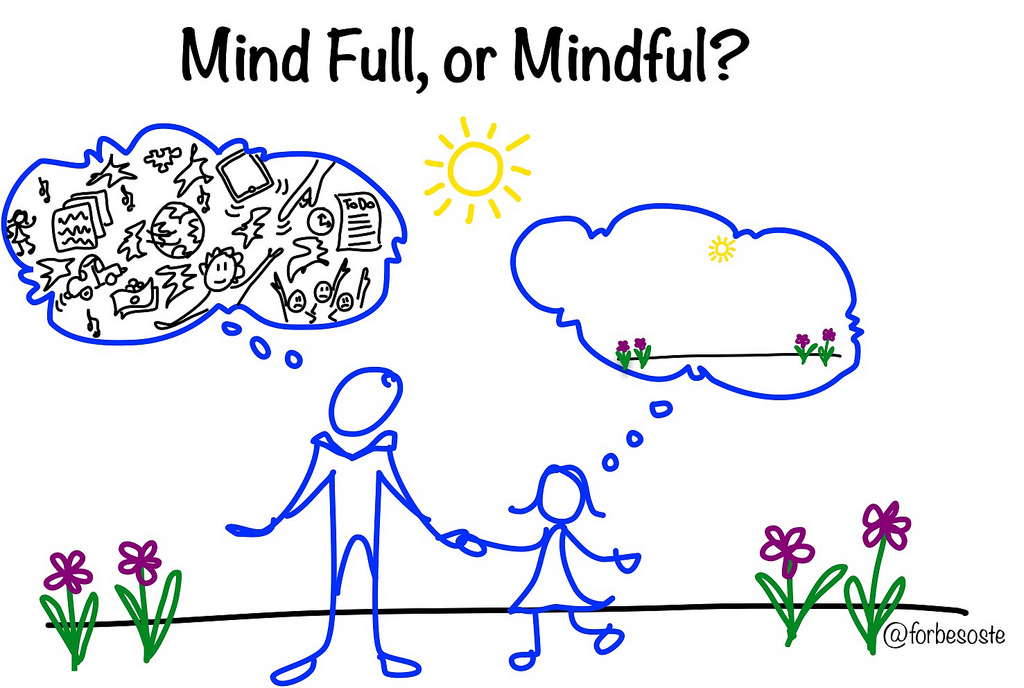 [Speaker Notes: A lot is going on
This is a stressful time for the trainee
Easy when at panel and our heads are full of facts and evidence, forget the human being who is having their portfolio scrutinised and the challenges and difficulties experienced by trainees undergoing the process.]
Pre screening Form
ES feedback
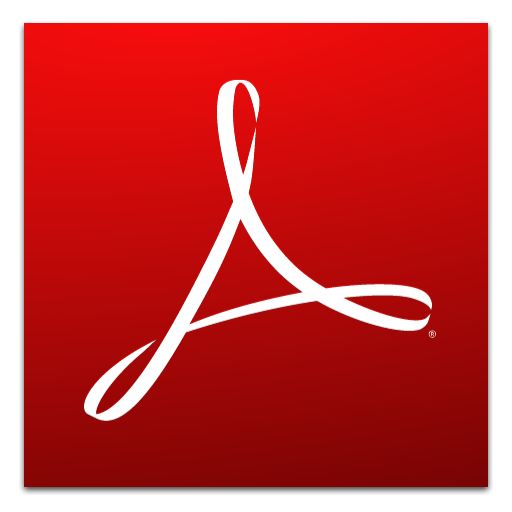 [Speaker Notes: Discussion how feedback can get out more quickly and consistently

Feedback from ES that not being received  - individual and trainers conferences.
When it is received it is late 

As an education provider it is important we adhere to the principles of giving effective feedback including timeliness.

Current system not working        pre screening form and challenges of keeping email list up to date
                                                     submit button doesn’t always work and concern form may be corrupted when being sent out]
Following slides currently contain redundant information
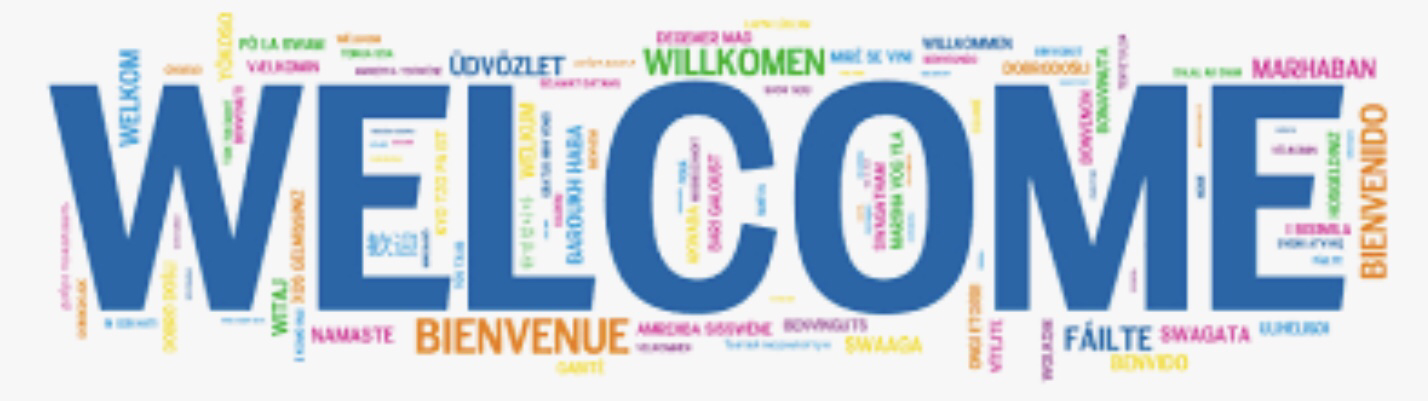 To our virtually held ARCP panels April 2020
Applying the standards outlined in the Gold Guide but  doing this in a different format.
Pam Smith
Gold Guide version 7 – non-essential
CCT can be brought forward as well as deferred
PGD review if out of training greater than 2 years
Greater emphasis on reasonable adjustment for health needs and disability
More guidance about managing GMC conditions
Whistleblowing protection
Greater access to LTFT and part-time work theoretically allowable
[Speaker Notes: CCT being brought forward applies more to other specialities with longer training.

If out of Training for more than 2 years, the postgraduate dean will review on a case by case basis re whether able to renter Training.]
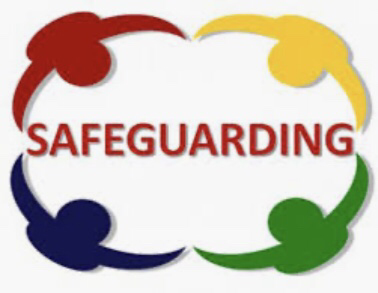 ARCP panels before June 2020 need to comply with the current Child safeguarding requirements.

Encouraged to complete the adult safeguarding requirements and document on ARCP form but should not be given an Outcome 5 if these are absent.
From Summer 2020
Level 3 training in both child and adult safeguarding. 
Information on both child and adult safeguarding needs to be documented within the trainee’s ePortfolio within each training year and made available to the ARCP panels. 
Examples of acceptable evidence include
• Attending face to face training
• Group case discussion
• Reflection on the learning from a case the professional has been involved in and how this applied to their practice
• Webinars
• Attendance at safeguarding practice meetings
• Demonstrating how learning gained from reading the RCGP Child Safeguarding and Adult Safeguarding toolkits has been applied to clinical practice
• E-Learning
• Reading the RCGP Child Safeguarding and Adult Safeguarding toolkits
• Relevant safeguarding guidelines of journal articles
Mainly ST3 final ARCP and end of extensions
     

A few complex / out of sync trainees where panel opinion or unsatisfactory progress in WPBA at their last ESR.
[Speaker Notes: CEGPR

Combined program is combining CCT route and having earlier posts not approved for GP training assessed

Decision to shorten training is made at the first gateway ARCP ( at the end of ST1 ) and the panel confirms that you can shorten the three year programme to follow the CEGPR route.
If not done at first ARCP, can apply later for the standard CEGPR route ( although this takes longer than the combined route )

Transitional judgements.  Need evidence of competency as assessed by ES & ARCP from previous training demonstrating satisfactory progress ( or unsatisfactory for single exam failure )]